Konvergencia miezdSlovensko
Wage convergence – Slovakia
Praha, 5. – 6. Apr. 2016
Ekonomická situácia SR
Slovak economic situation
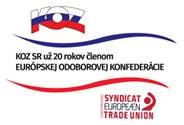 * forecast
Čerpanie zdrojov EÚ
Drawdown of EU funds
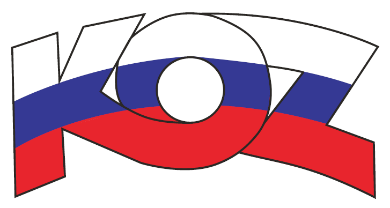 Čerpanie zdrojov EÚ
Drawdown of EU funds
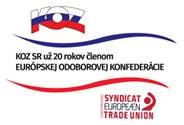 Vývoj príjmov SR verzus starí členovia EÚ
Slovak income development vs. EU states
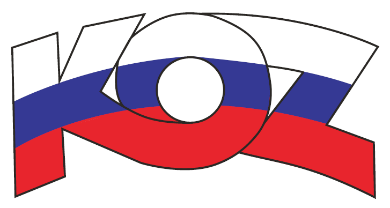 Výška miezd v porovnaní s priemerom EÚ (%)
Average wage as a proportion of EU average wage
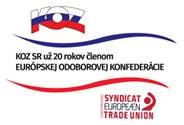 Vývoj produktivity práce
Labour productivity development (%)
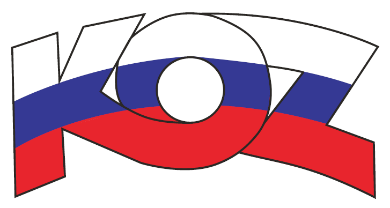 38,0%
Porovnanie produktivity práce a odmien zamestnancov (%HDP)
Comparison of labour productivity and compensation of employees (%GDP)
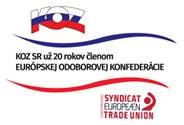 Zisky firiem a odmeny zamestnancov (%HDP)
Profits of companies and employees compensation (%GDP)
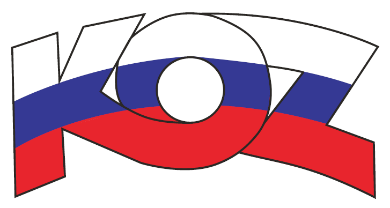 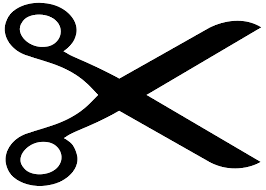 Mzdový vývoj s ohľadom na minimálnu mzdu a kolektívne vyjednávanie
Wage development in regard to minimum wage and collective bargaining
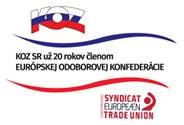 Sektorové mzdy
Sectoral wages
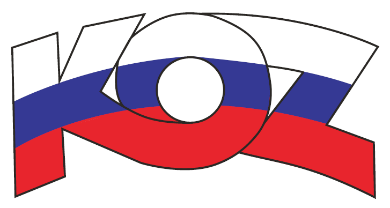 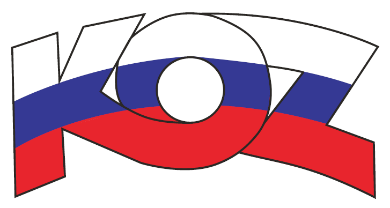 IT´S TIME TO CHANGE THIS INEQUALITY



EU WORK = EU WAGE
Jozef KOLLÁR
President KOZ SR, ETUC Vice-President
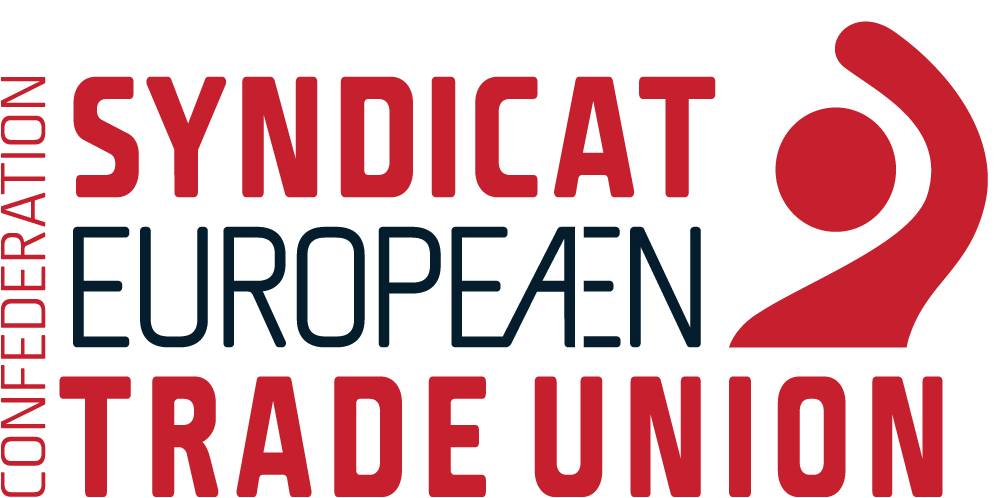 www.kozsr.sk
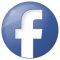 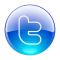